Lesson 6
Troubleshooting
For in vitro diagnostic use.
i-STAT Learning System Power Point Chapter 6 726369-00A Rev Date 11-MAR-2011
Welcome and Learning Objectives
At the end of this lesson, you will be able to:
Define the term “Quality Check Code”
Explain how to proceed when a Quality Check Code appears on the handheld’s screen
For in vitro diagnostic use.
i-STAT Learning System Power Point Chapter 6 726369-00A Rev Date 11-MAR-2011
2
i-STAT System Troubleshooting Overview
i-STAT Quality System
Performs numerous quality checks during patient test cycle
Failed quality check
Cause message
Action message
Quality Check Code
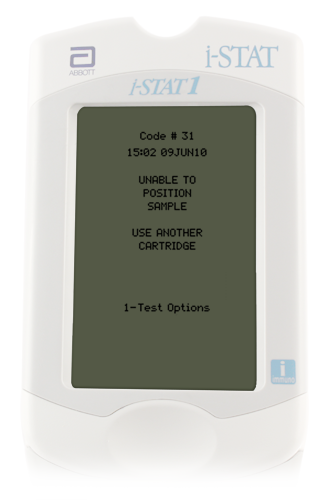 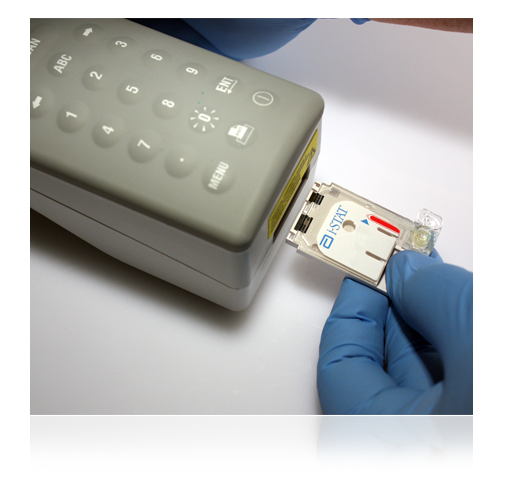 For in vitro diagnostic use.
i-STAT Learning System Power Point Chapter 6 726369-00A Rev Date 11-MAR-2011
3
Dead Batteries/Replace Batteries
Indicates insufficient battery power to complete test cycle
To resolve, replace or recharge batteries
For in vitro diagnostic use.
i-STAT Learning System Power Point Chapter 6 726369-00A Rev Date 11-MAR-2011
4
Cartridge Preburst/Use Another Cartridge
Indicates
Handheld detected fluid on sensors too early
Calibration pack burst prior to inserting cartridge
Caused by excessive pressure on center of cartridge
To resolve, repeat test with new cartridge.
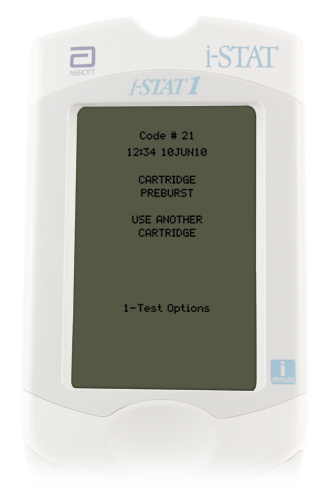 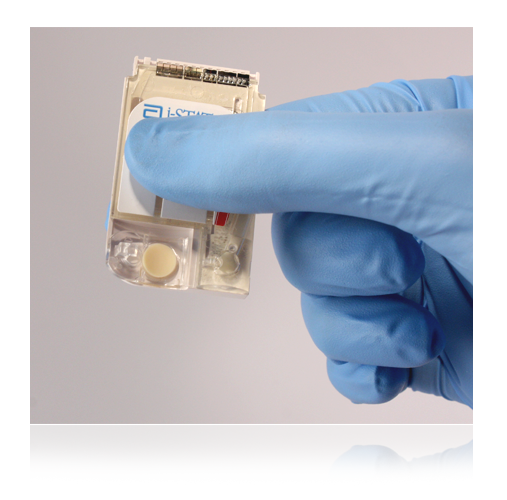 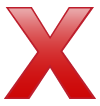 For in vitro diagnostic use.
i-STAT Learning System Power Point Chapter 6 726369-00A Rev Date 11-MAR-2011
5
Unable to Position Sample/Use Another Cartridge
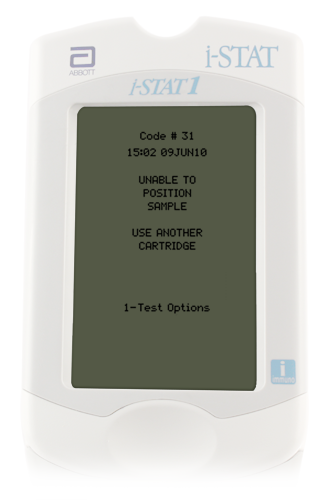 Indicates
Handheld did not detect movement of the sample across sensors.
May be the result of:
Clot in sample
Snap closure not closed
Aberrant cartridge
To resolve,
Use another cartridge
If you suspect clotted sample, draw new sample
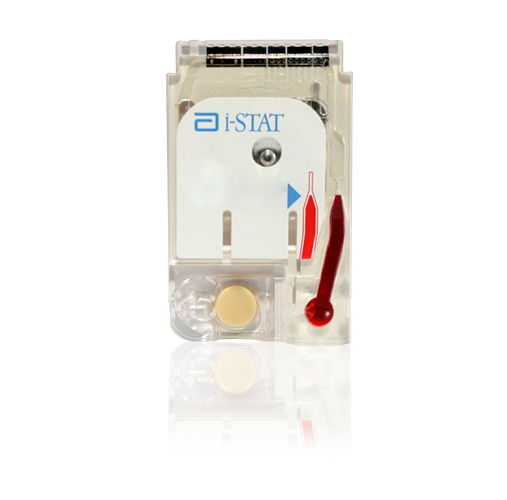 Snap closure not closed
For in vitro diagnostic use.
i-STAT Learning System Power Point Chapter 6 726369-00A Rev Date 11-MAR-2011
6
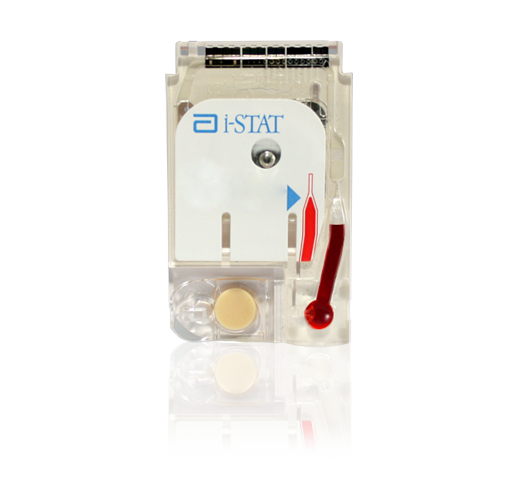 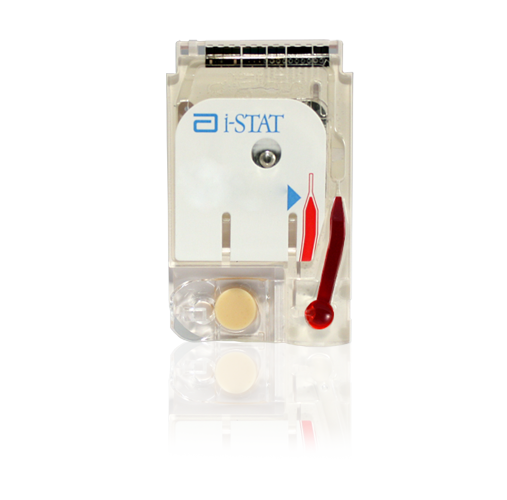 Fill mark
Fill mark
Sample Positioned Short of Fill Mark/Use Another Cartridge
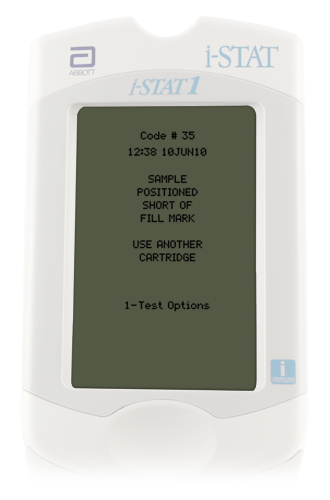 Indicates the sample did not reach fill mark 
To resolve, 
Use new cartridge
Make sure sample reaches fill mark
For in vitro diagnostic use.
i-STAT Learning System Power Point Chapter 6 726369-00A Rev Date 11-MAR-2011
7
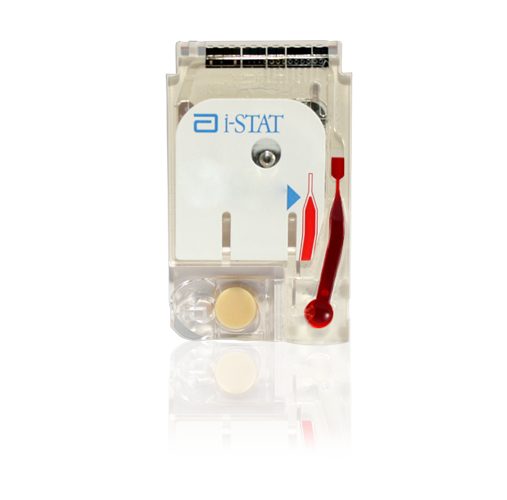 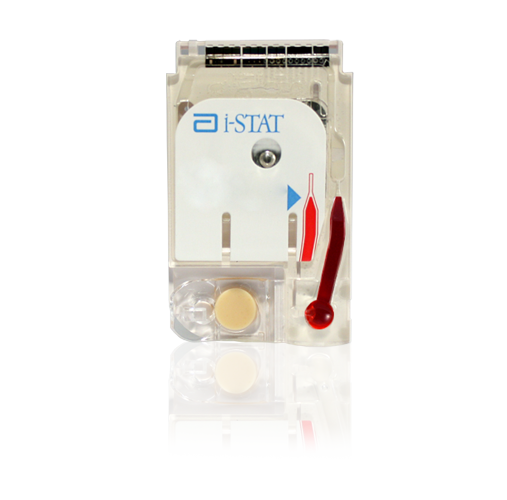 Fill mark
Fill mark
Sample Positioned Beyond Fill Mark/Use Another Cartridge
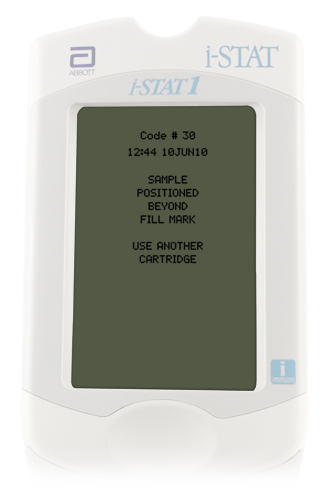 Indicates the sample extended past fill mark 
To resolve,
Use another cartridge
Ensure sample does not extend beyond fill mark
For in vitro diagnostic use.
i-STAT Learning System Power Point Chapter 6 726369-00A Rev Date 11-MAR-2011
8
Cartridge Type Not Recognized / Use Another Cartridge
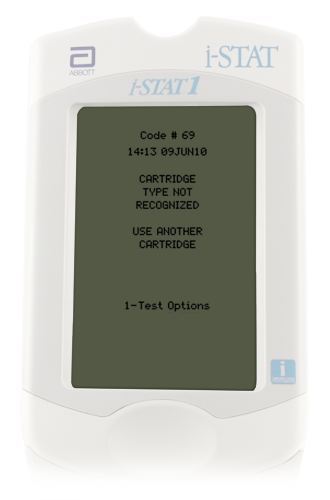 Indicates
Incorrect information was entered in response to the “Scan or Enter  Cartridge Lot Number” prompt
Barcode on cartridge pouch may not have been scanned correctly 
To resolve, 
Use new cartridge
Scan barcode on cartridge pouch when prompted
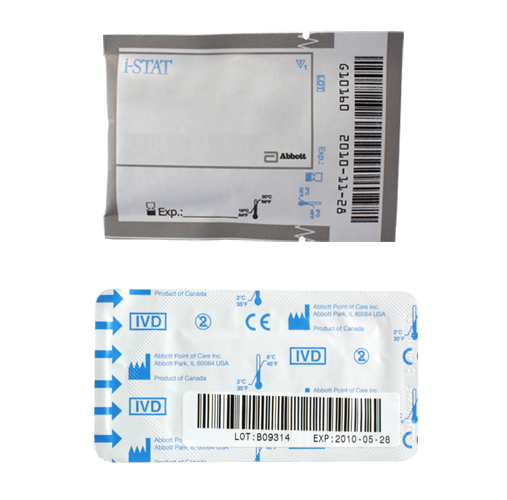 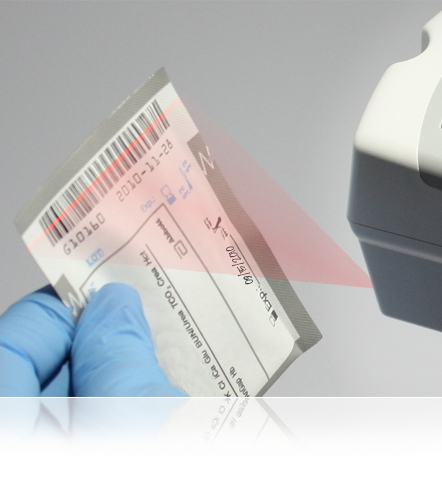 For in vitro diagnostic use.
i-STAT Learning System Power Point Chapter 6 726369-00A Rev Date 11-MAR-2011
9
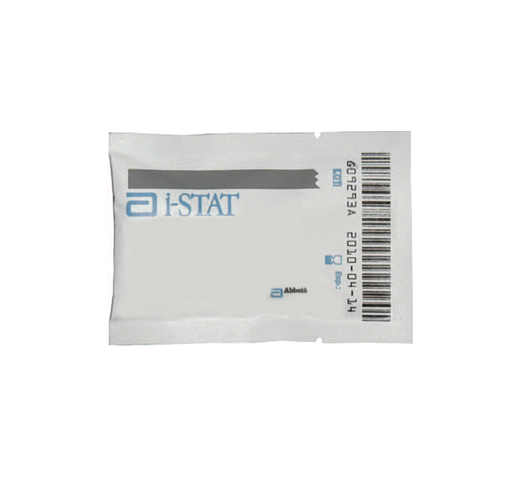 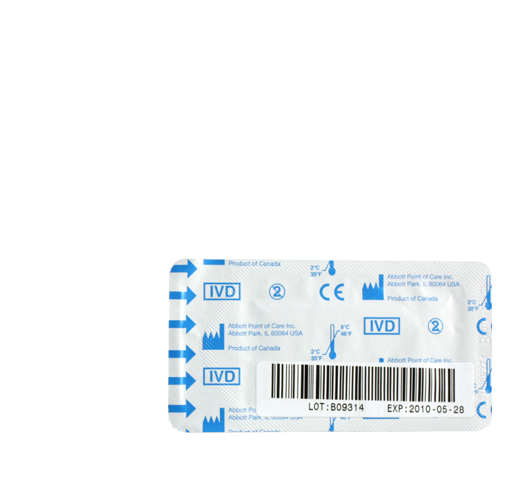 Cartridge Type Not Recognized / Use Another Cartridge
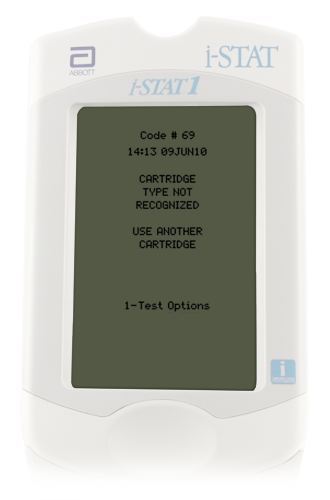 Indicates
Incorrect information was entered in response to the “Scan or Enter  Cartridge Lot Number” prompt
Barcode on cartridge pouch may not have been scanned correctly 
To resolve, 
Use new cartridge
Scan barcode on cartridge pouch when prompted
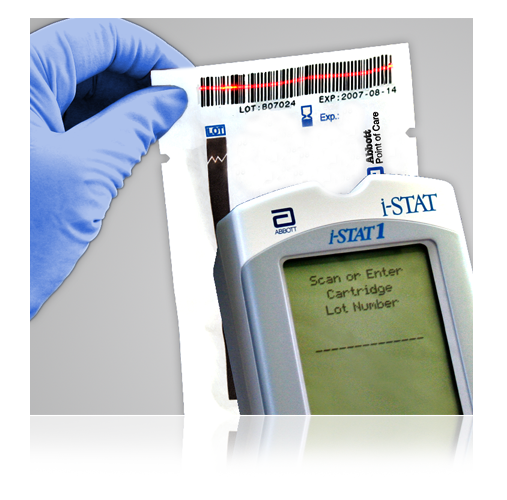 For in vitro diagnostic use.
i-STAT Learning System Power Point Chapter 6 726369-00A Rev Date 11-MAR-2011
10
Cartridge Error/Use Another Cartridge
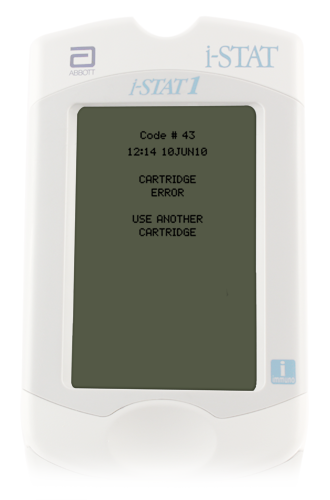 What it indicates
Handheld could not complete test
Various causes:
Clots
Air bubbles
Failure to seal the cartridge using the snap closure
Most often caused by issues in sample handling

To troubleshoot, 
Refer to i-STAT 1 System Manual 
Follow your facility’s policy for  troubleshooting information
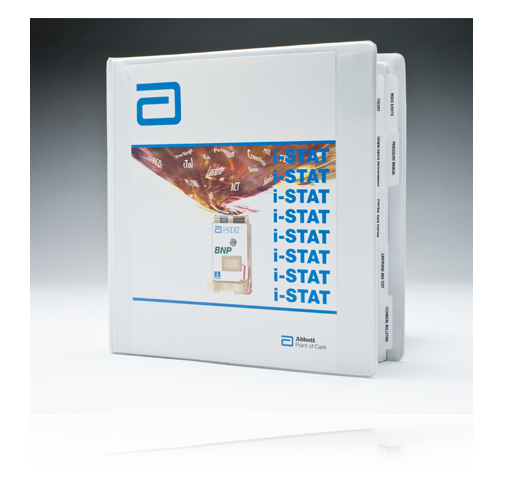 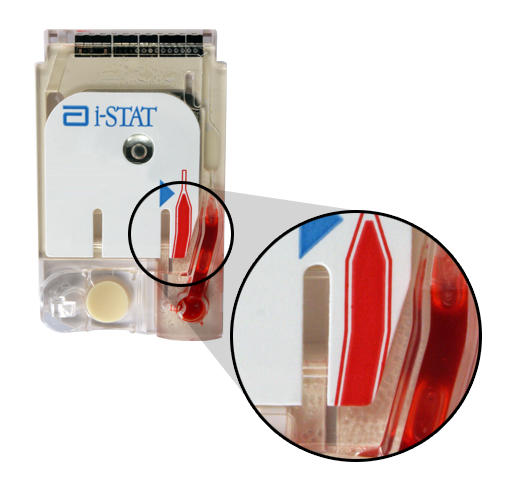 For in vitro diagnostic use.
i-STAT Learning System Power Point Chapter 6 726369-00A Rev Date 11-MAR-2011
11
Final Thoughts
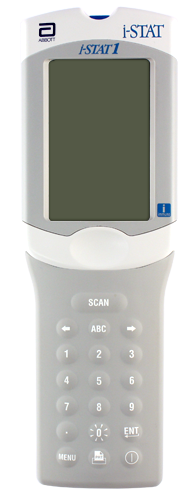 To resolve Quality Check Codes
Follow information presented on screen
Refer to i-STAT 1 System Manual
Contact your POCC
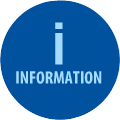 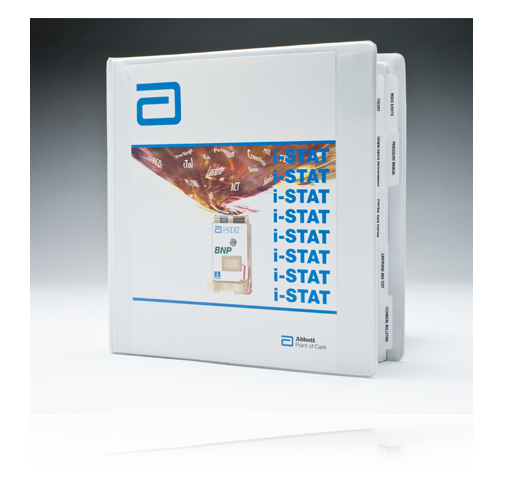 For in vitro diagnostic use.
i-STAT Learning System Power Point Chapter 6 726369-00A Rev Date 11-MAR-2011
12
Summary
You should be able to:
Define the term “Quality Check Code”
Explain how to proceed when a Quality Check Code appears on the handheld’s screen
For in vitro diagnostic use.
i-STAT Learning System Power Point Chapter 6 726369-00A Rev Date 11-MAR-2011
13
Summary
Ensure a quality sample is obtained: 
Failure to handle the cartridge properly may cause Quality Check Codes
MIX, MIX, MIX……Always mix properly and test promptly!
Place handheld on a level, nonvibrating surface or in the downloader
Always correlate results with the status of the patient
For in vitro diagnostic use.
i-STAT Learning System Power Point Chapter 6 726369-00A Rev Date 11-MAR-2011
14